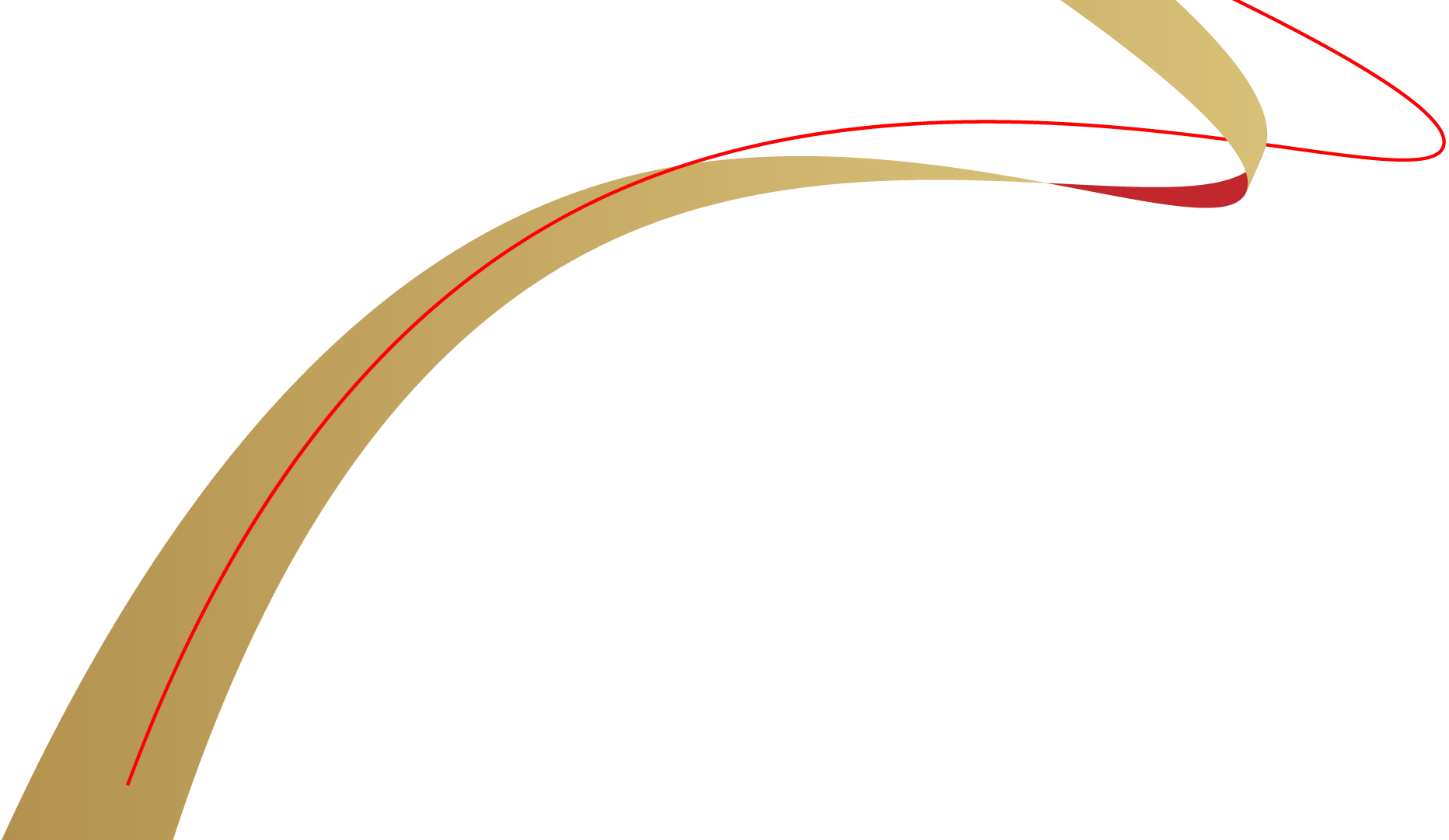 Августовское совещание работников образования Октябрьского района
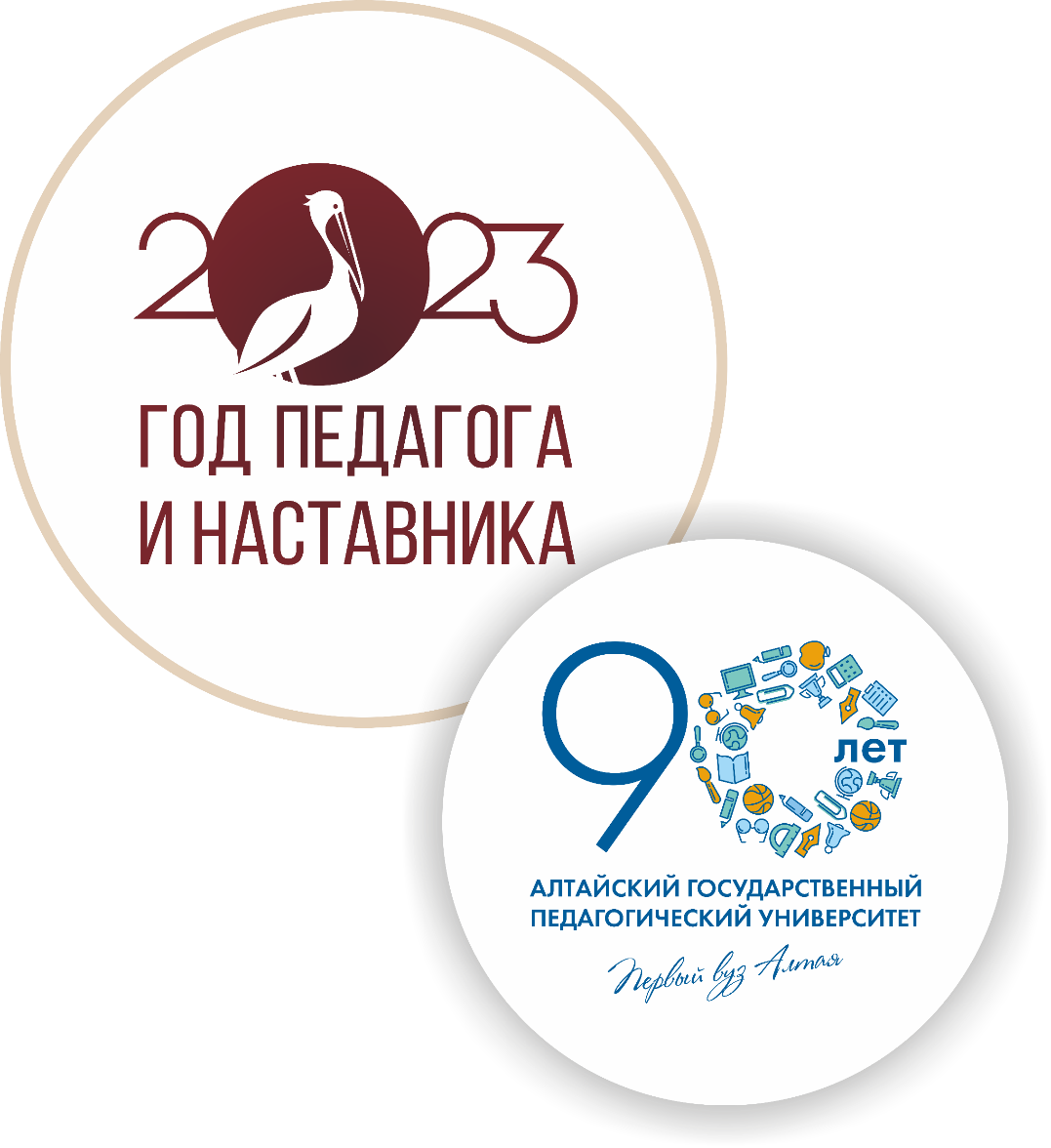 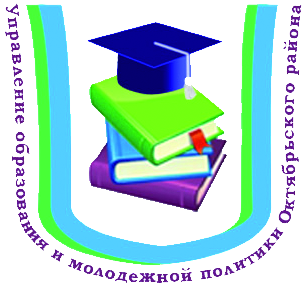 МУНИЦИПАЛЬНАЯ СИСТЕМА ОБРАЗОВАНИЯ: НОВЫЕ ВЫЗОВЫ, НОВЫЕ ТРЕБОВАНИЯ, 
НОВАЯ ОТВЕТСТВЕННОСТЬ
пгт. Октябрьское, 29 августа 2023г
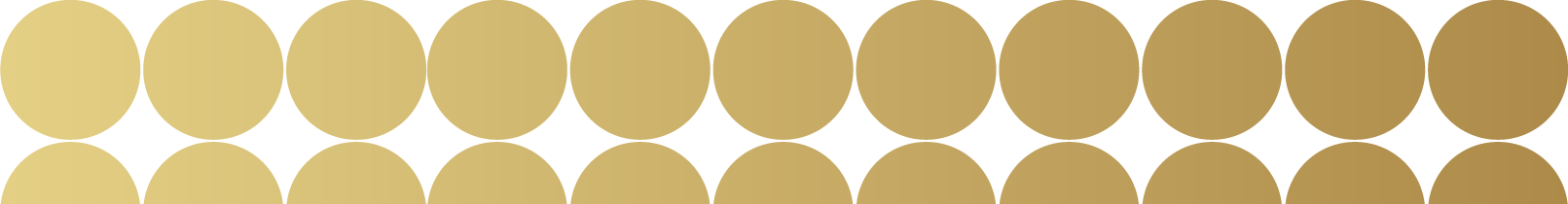 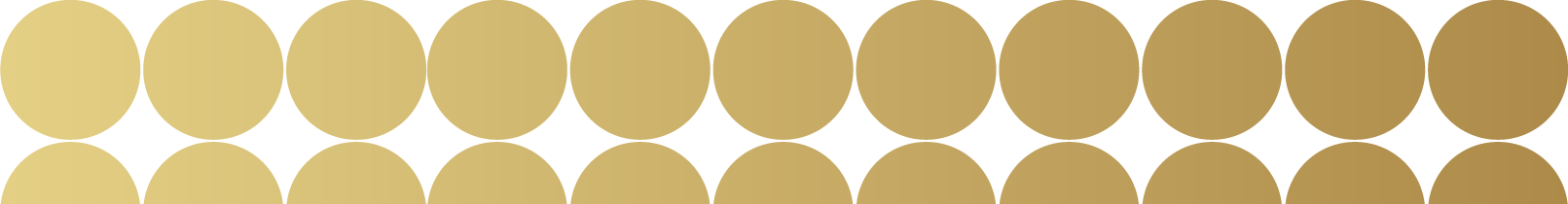 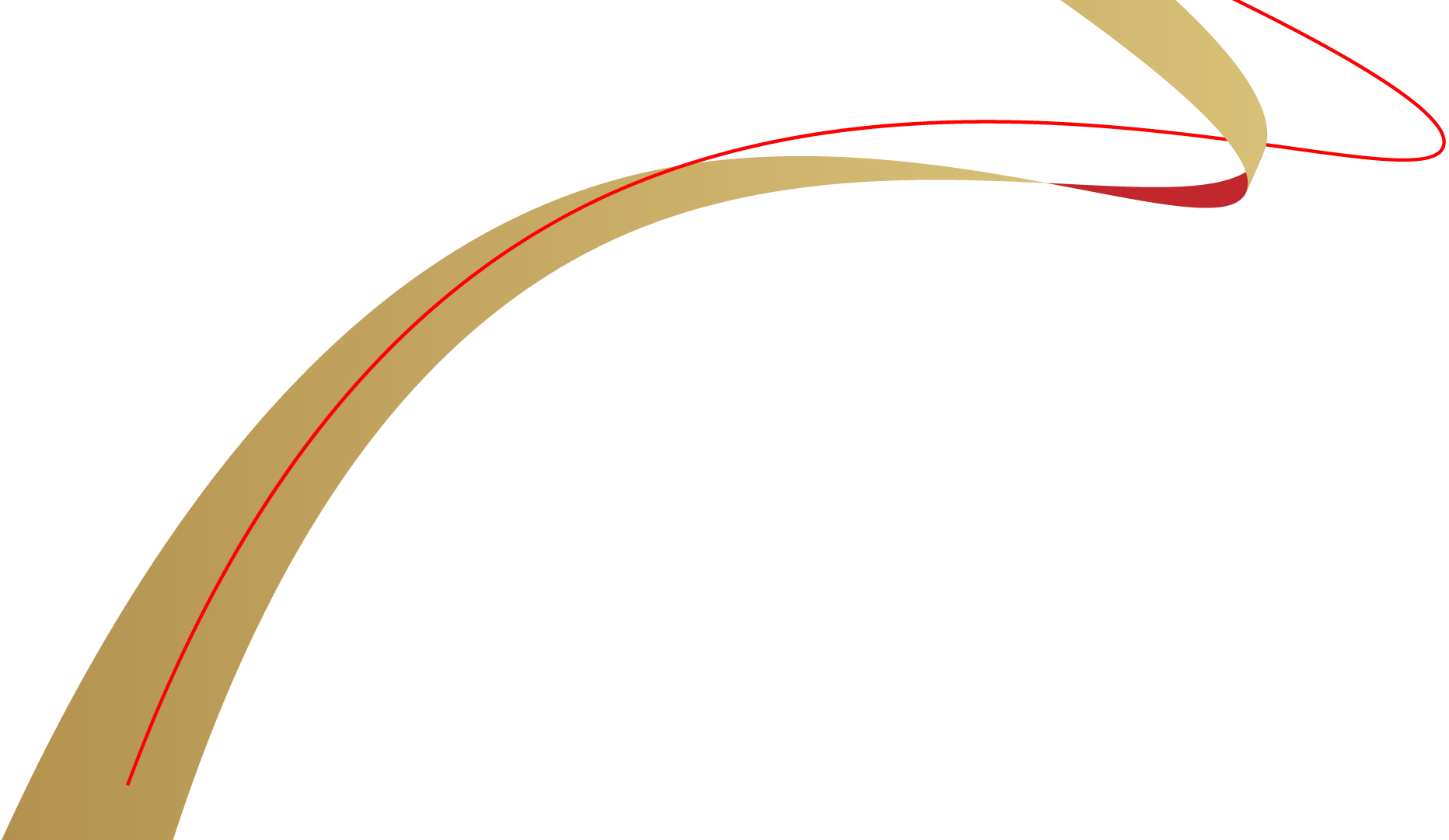 Августовское совещание работников образования Октябрьского района
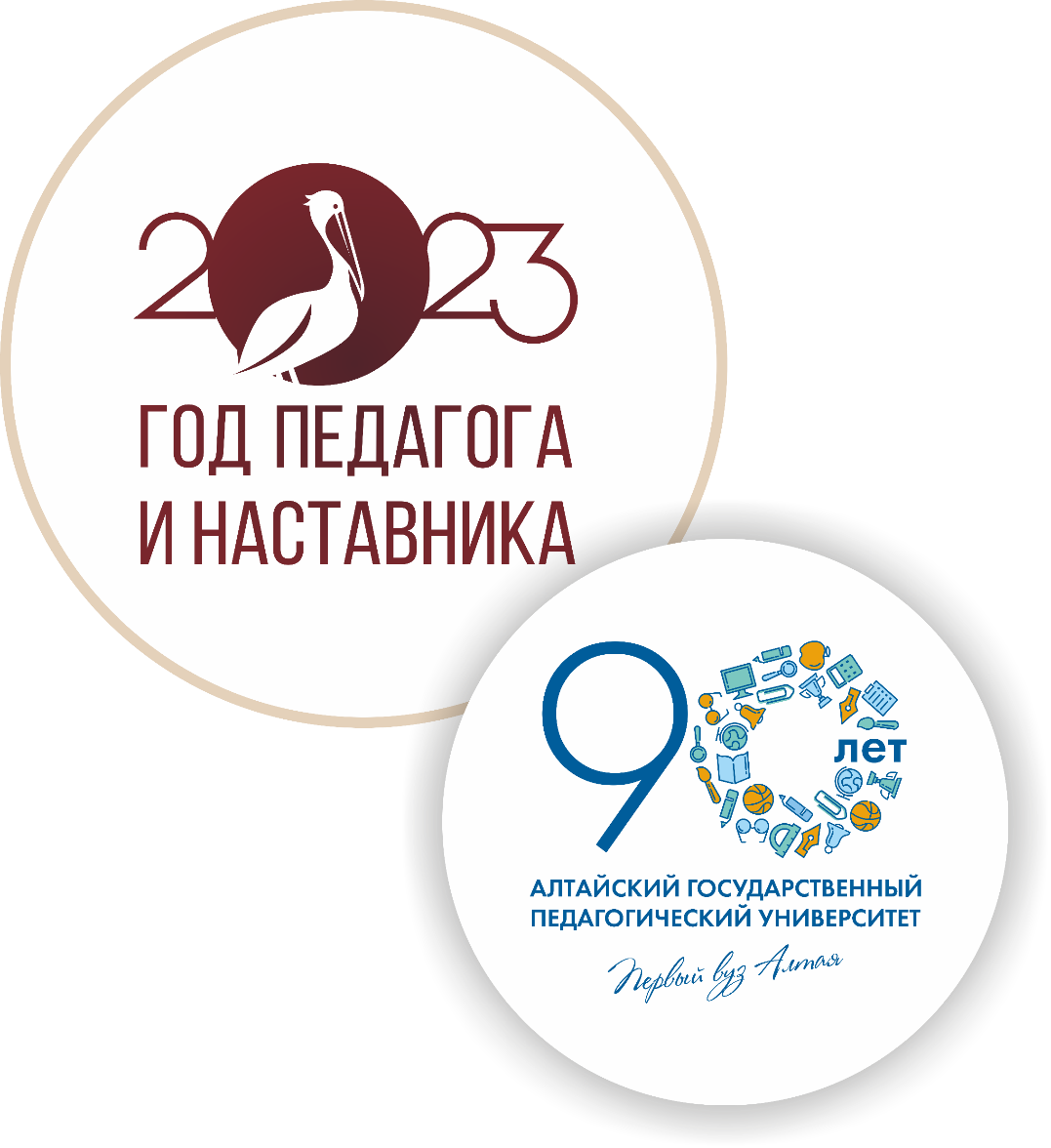 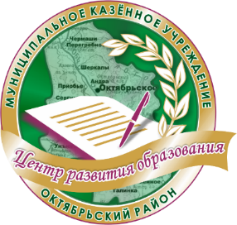 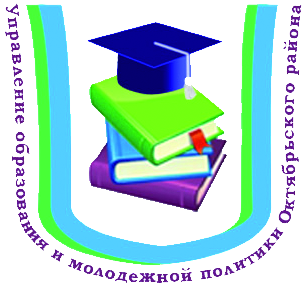 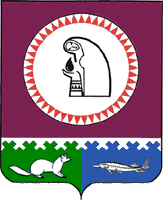 ТЕМА
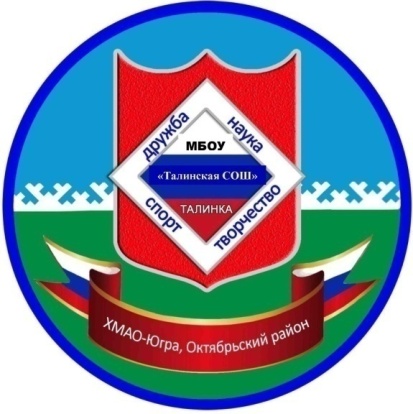 «Система работы педагога-психолога
по сопровождению образовательного процесса»
Дубасова Татьяна Николаевна, 
педагог-психолог МБОУ «Талинская СОШ»
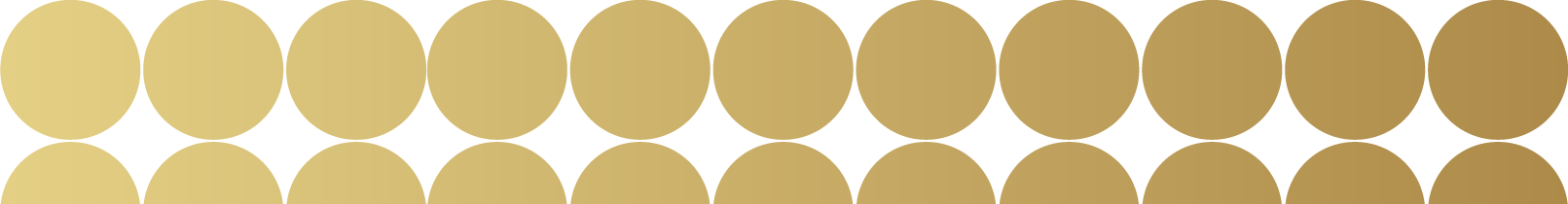 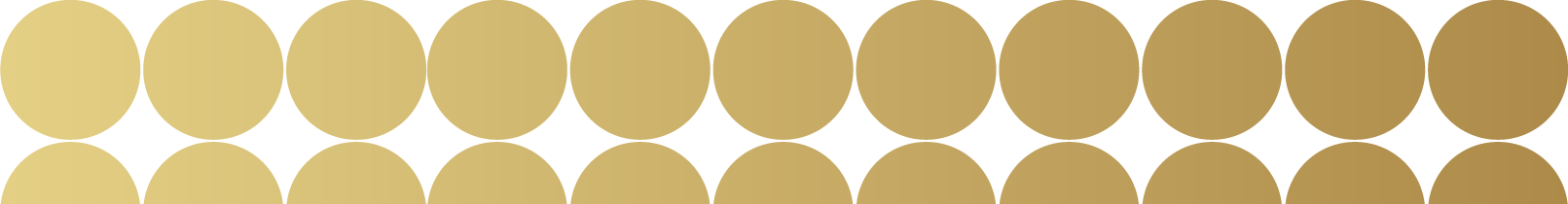 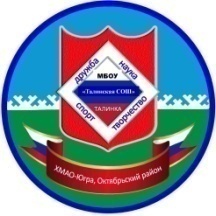 Сопровождение образовательного процесса: система взаимосвязанных согласованных действий всех специалистов образовательной организации, направленных на оказание всесторонней помощи ребенку, родителям, педагогам.
III ступень:10-11  классы
II ступень: 5-9 классы
Показатели профилизации обучения
I ступень:1-4 классы
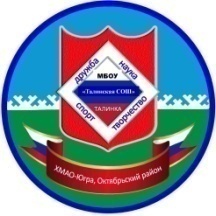 Сопровождение образовательного процесса
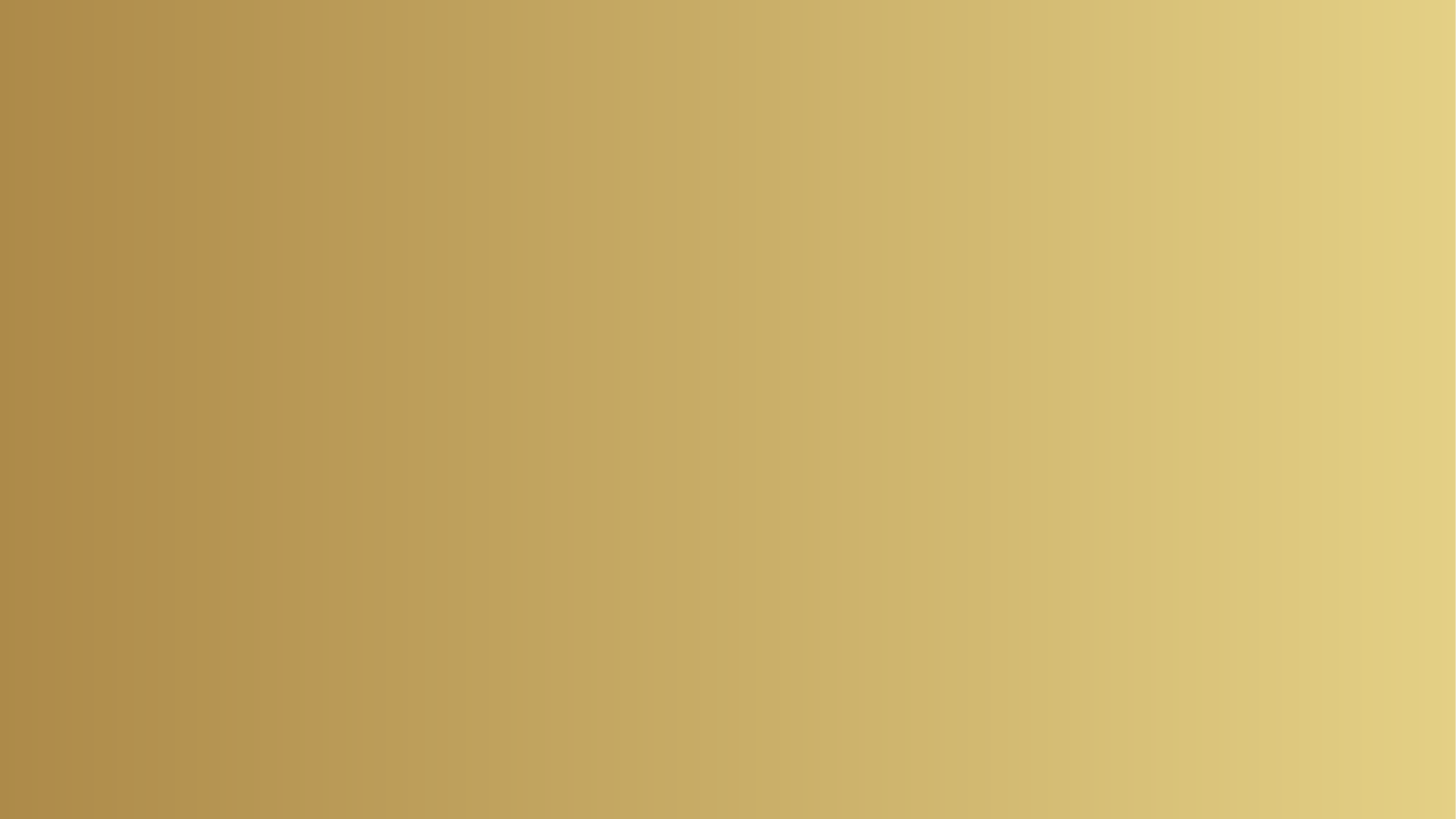 Национальный состав
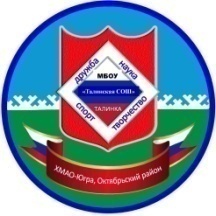 Воспитание толерантности
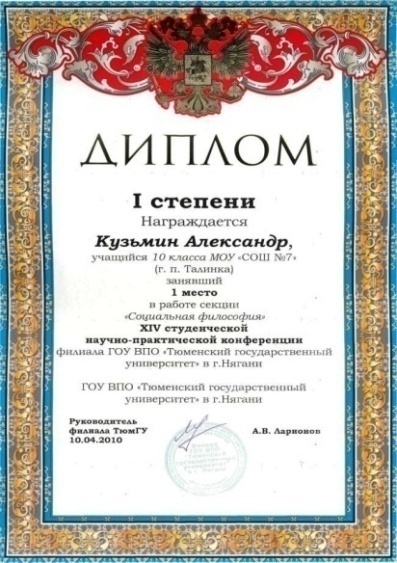 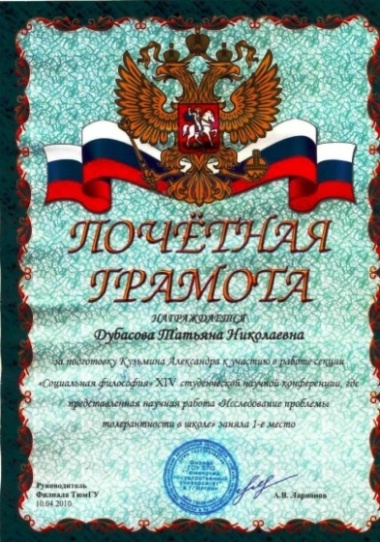 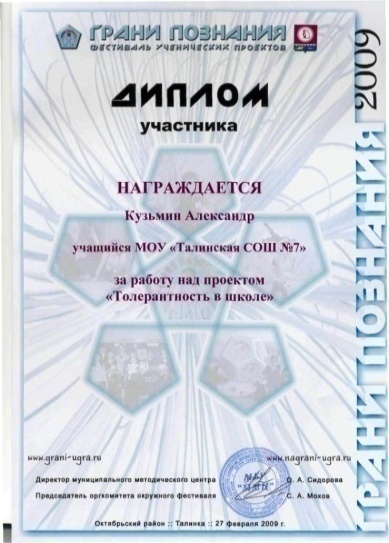 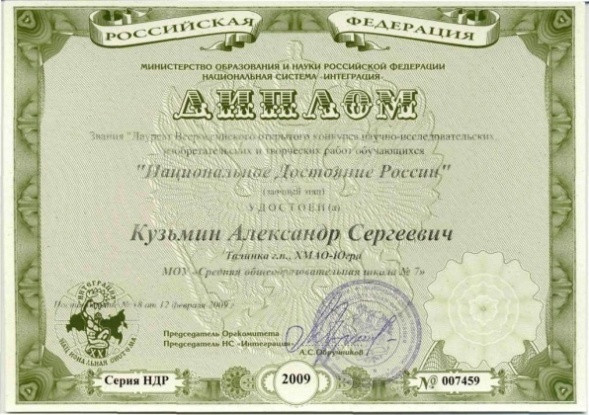 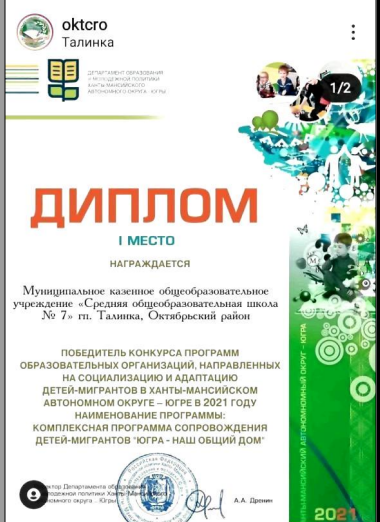 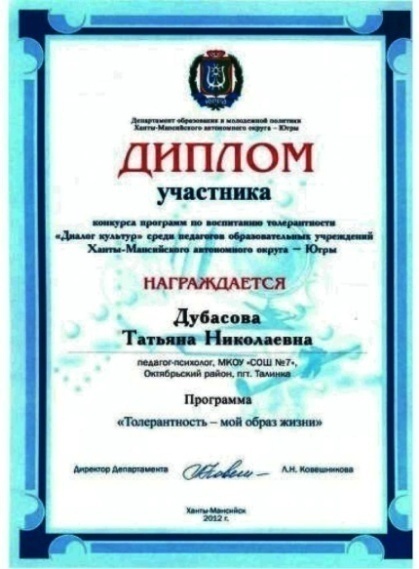 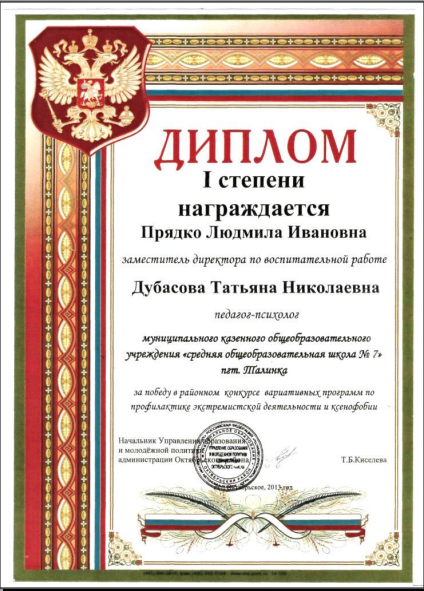 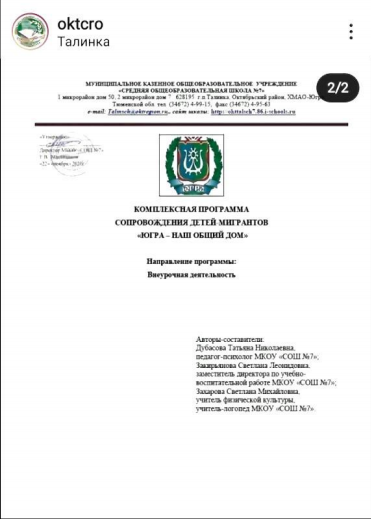 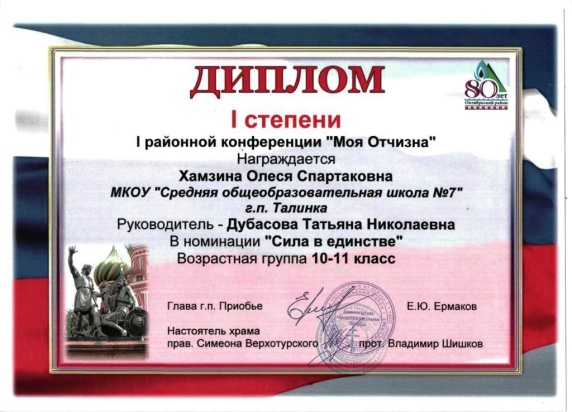 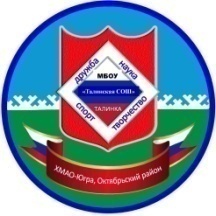 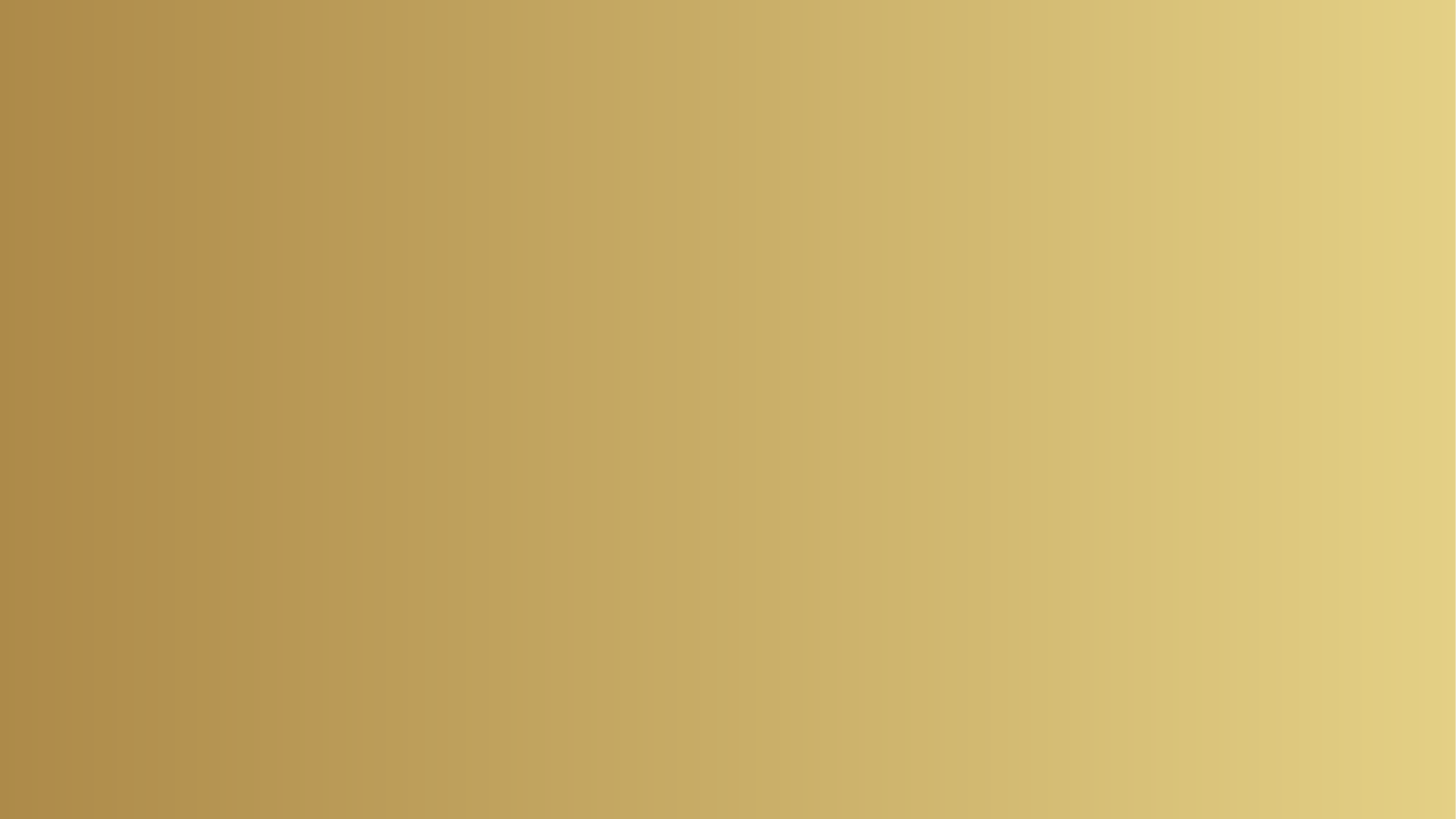 Исследовательская деятельность
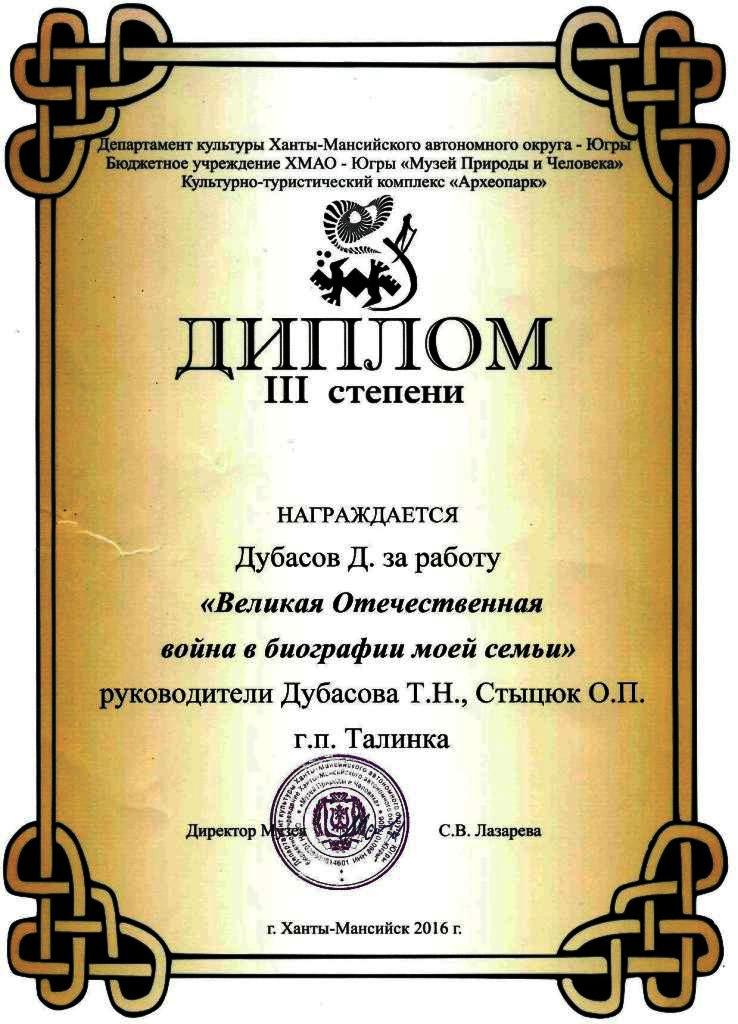 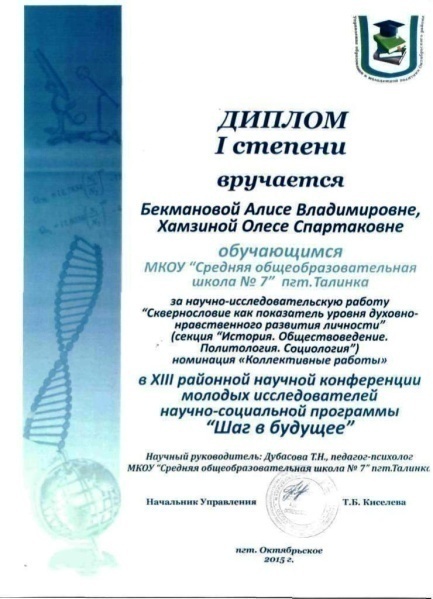 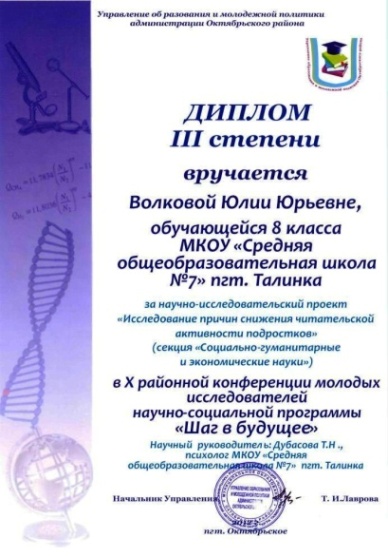 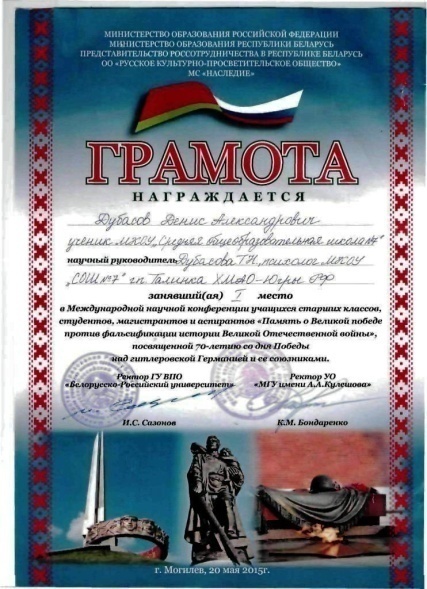 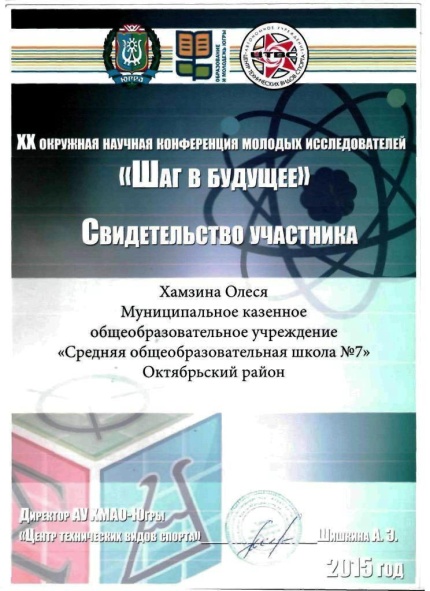 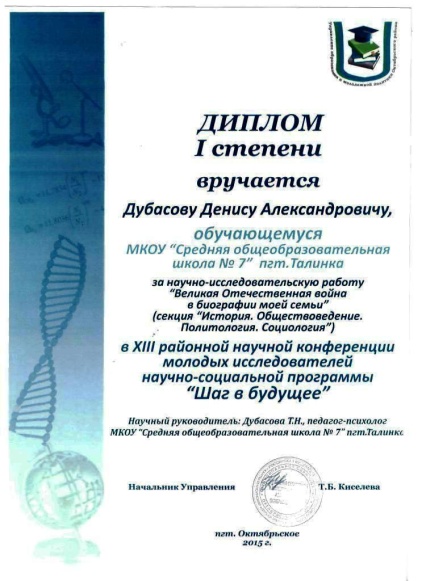 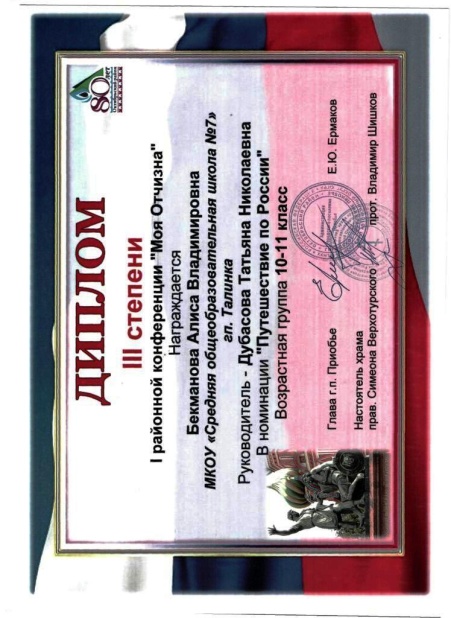 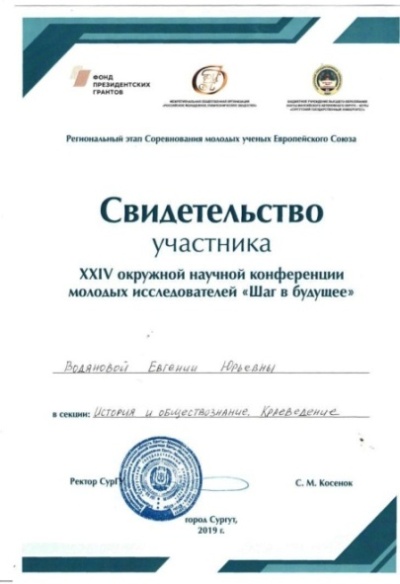 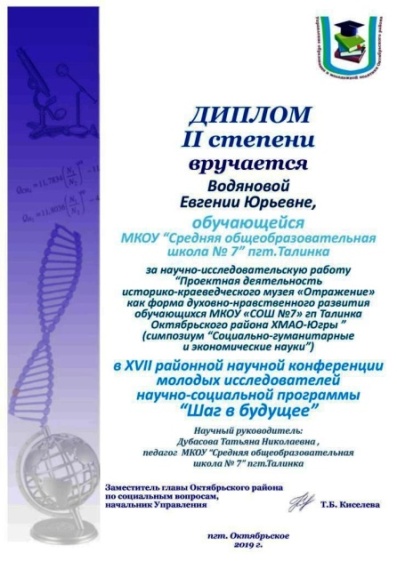 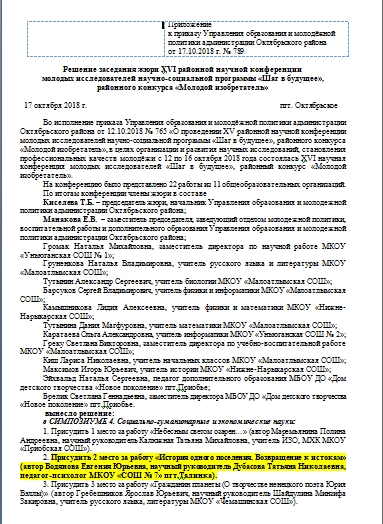 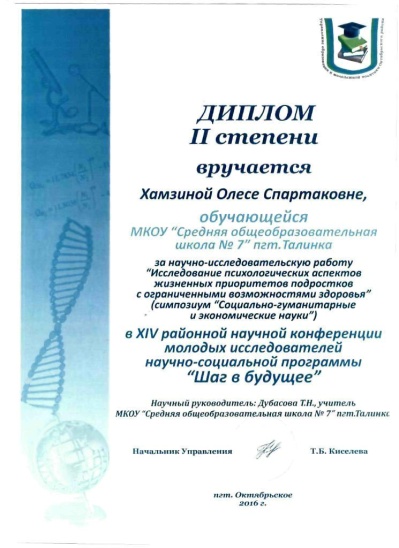 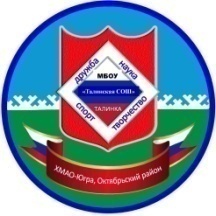 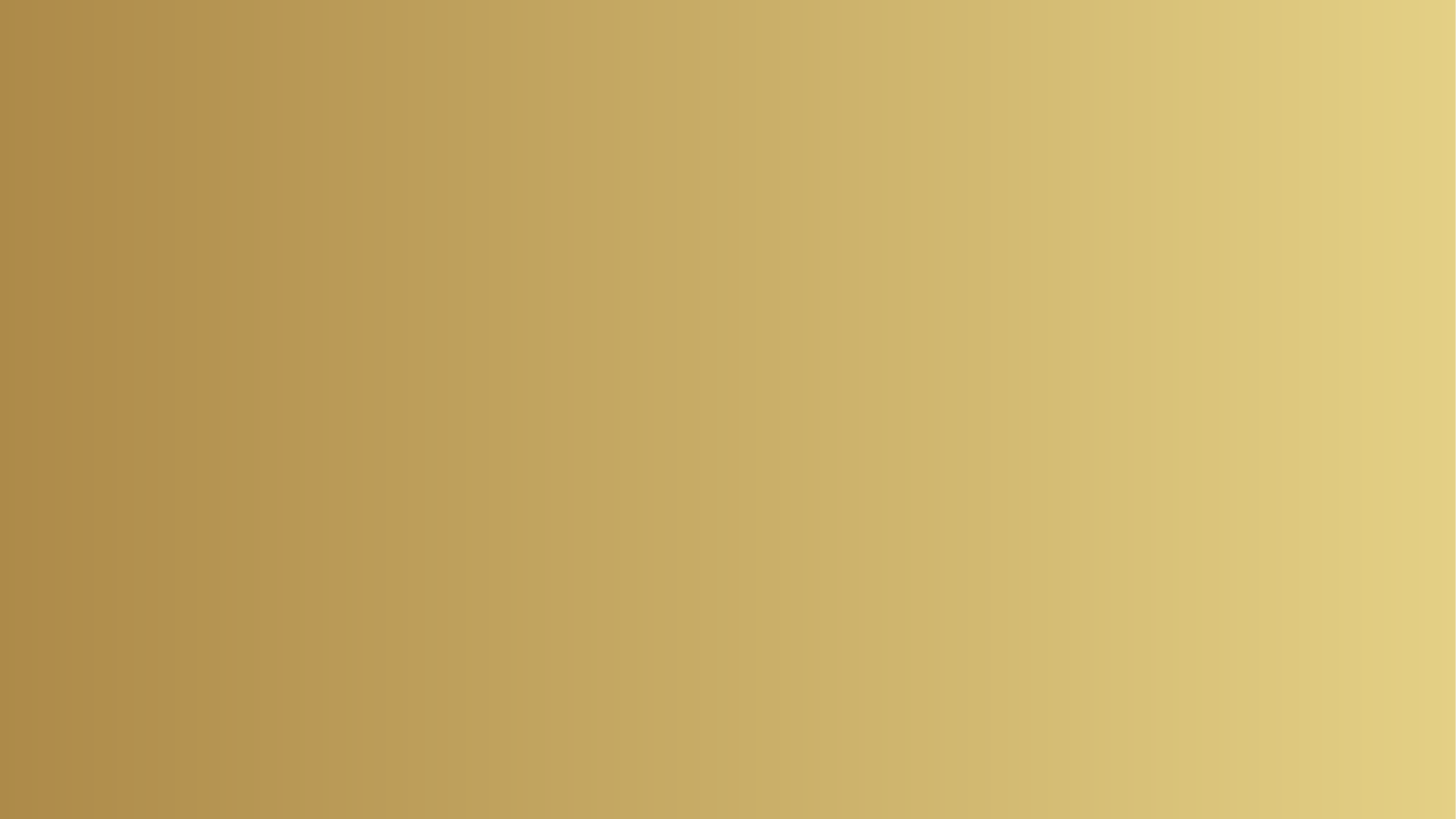 Исследовательская деятельность
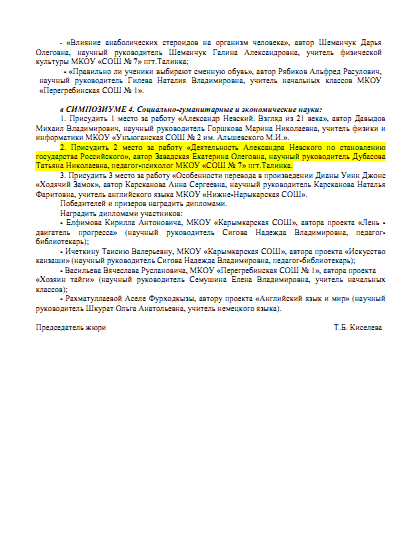 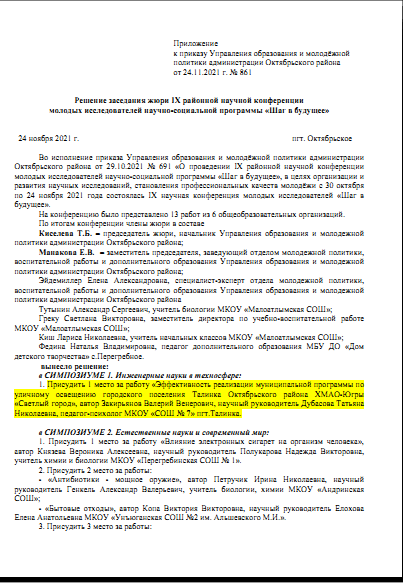 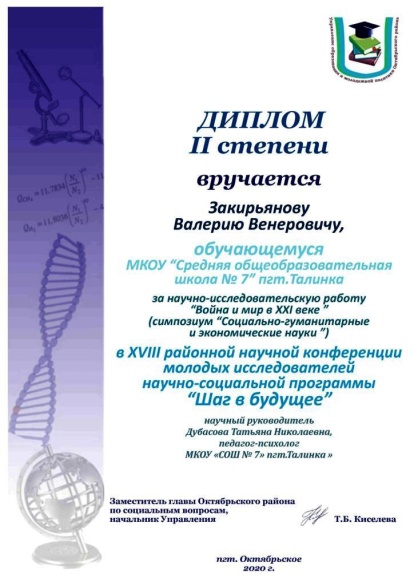 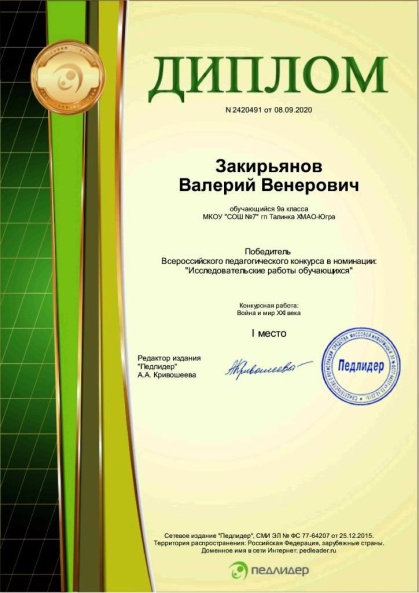 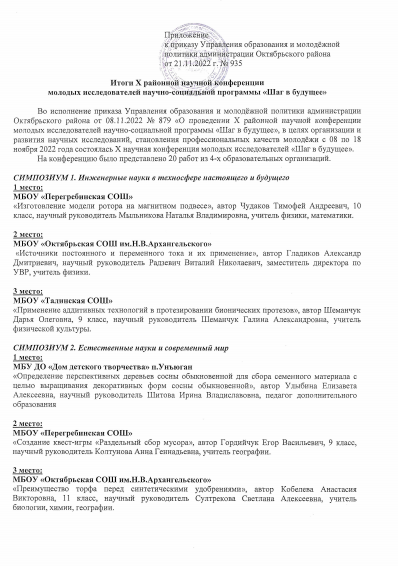 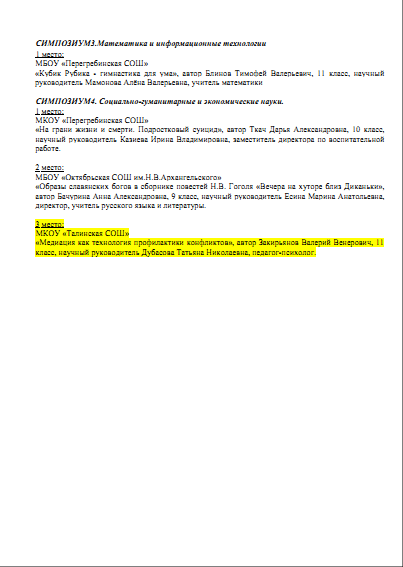 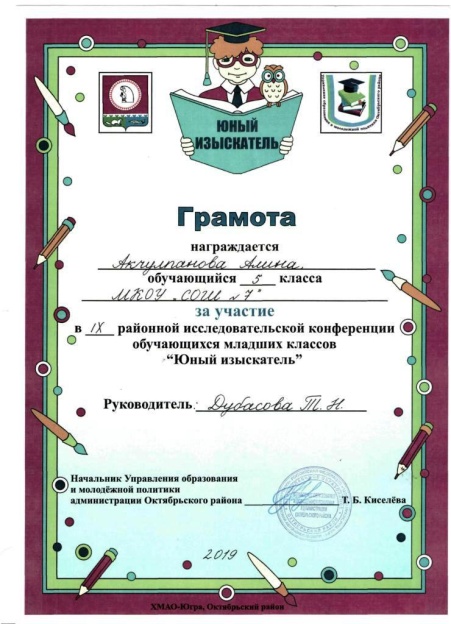 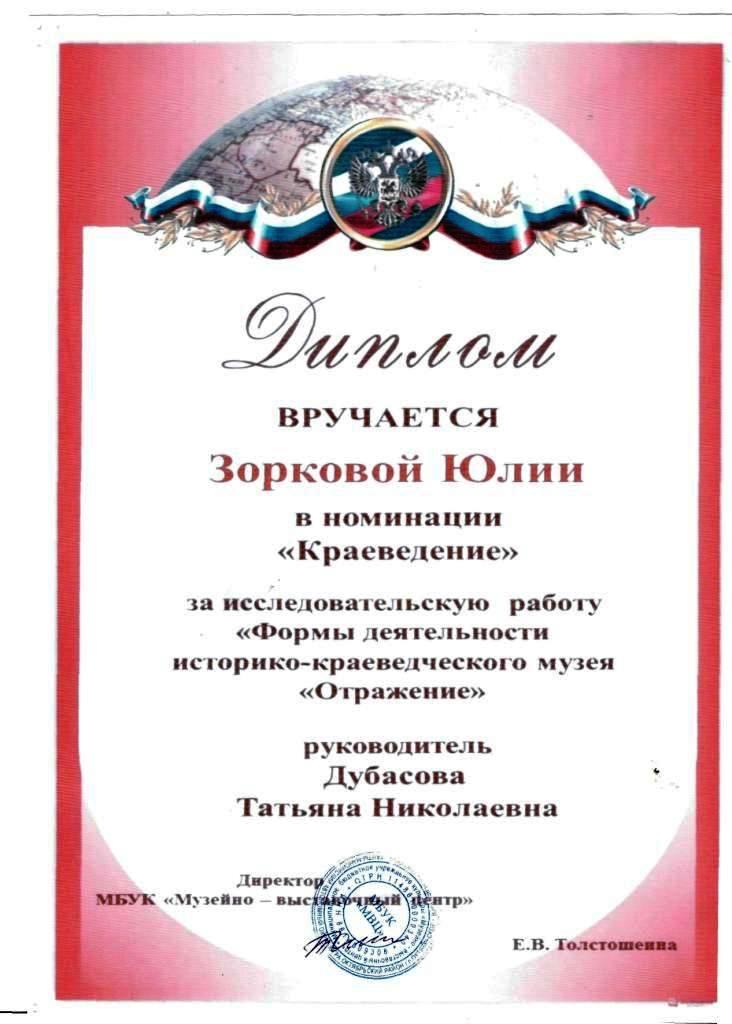 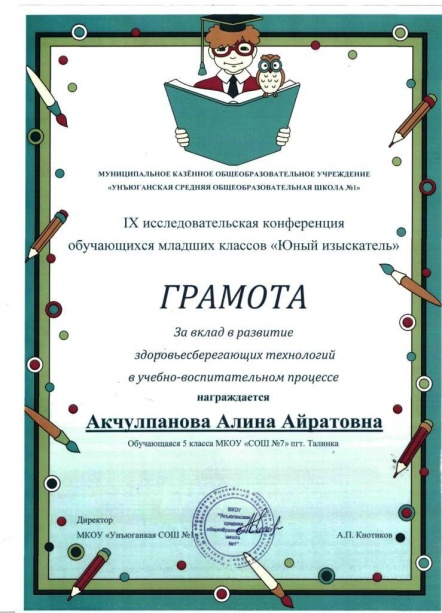 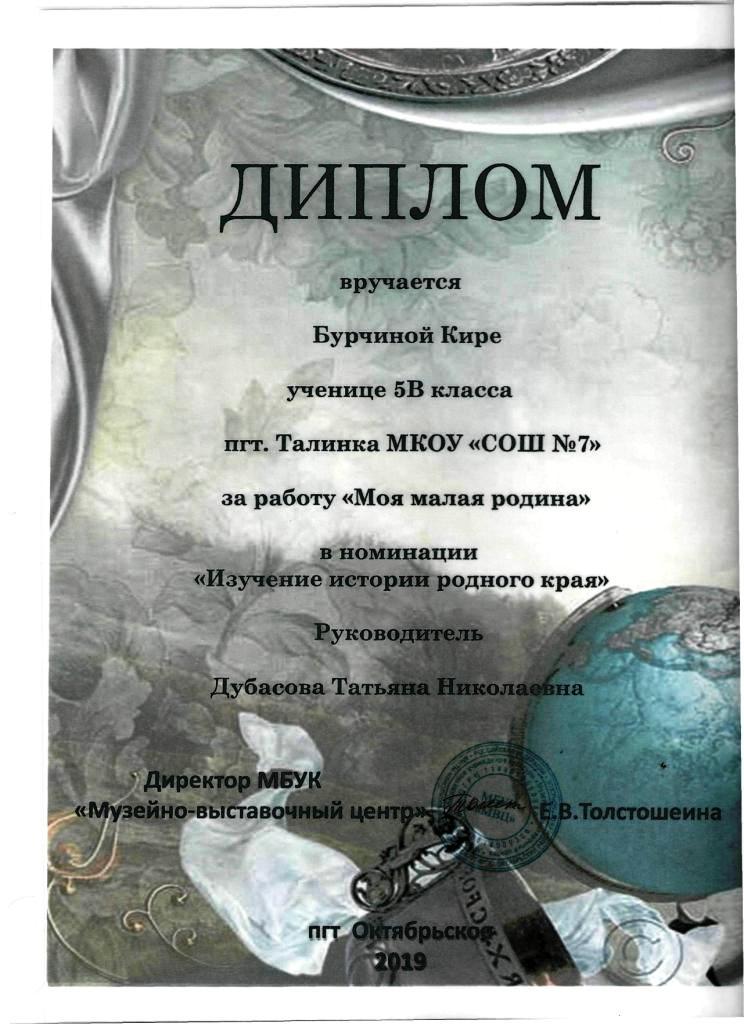 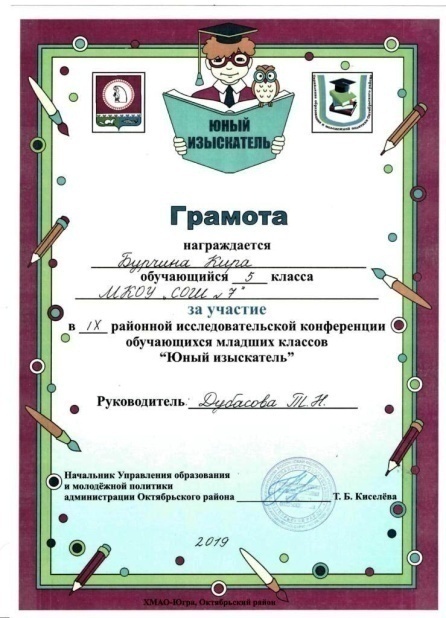 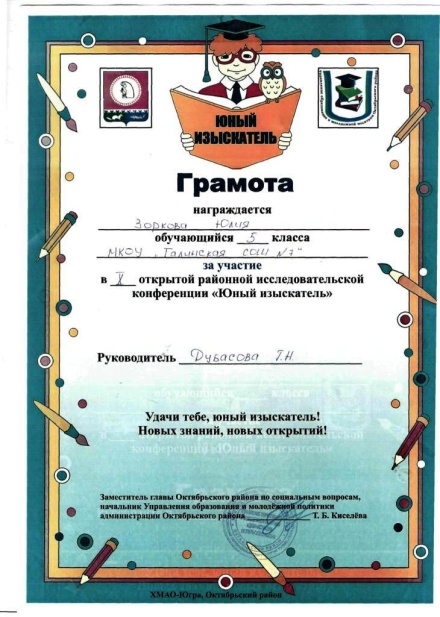 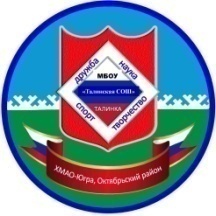 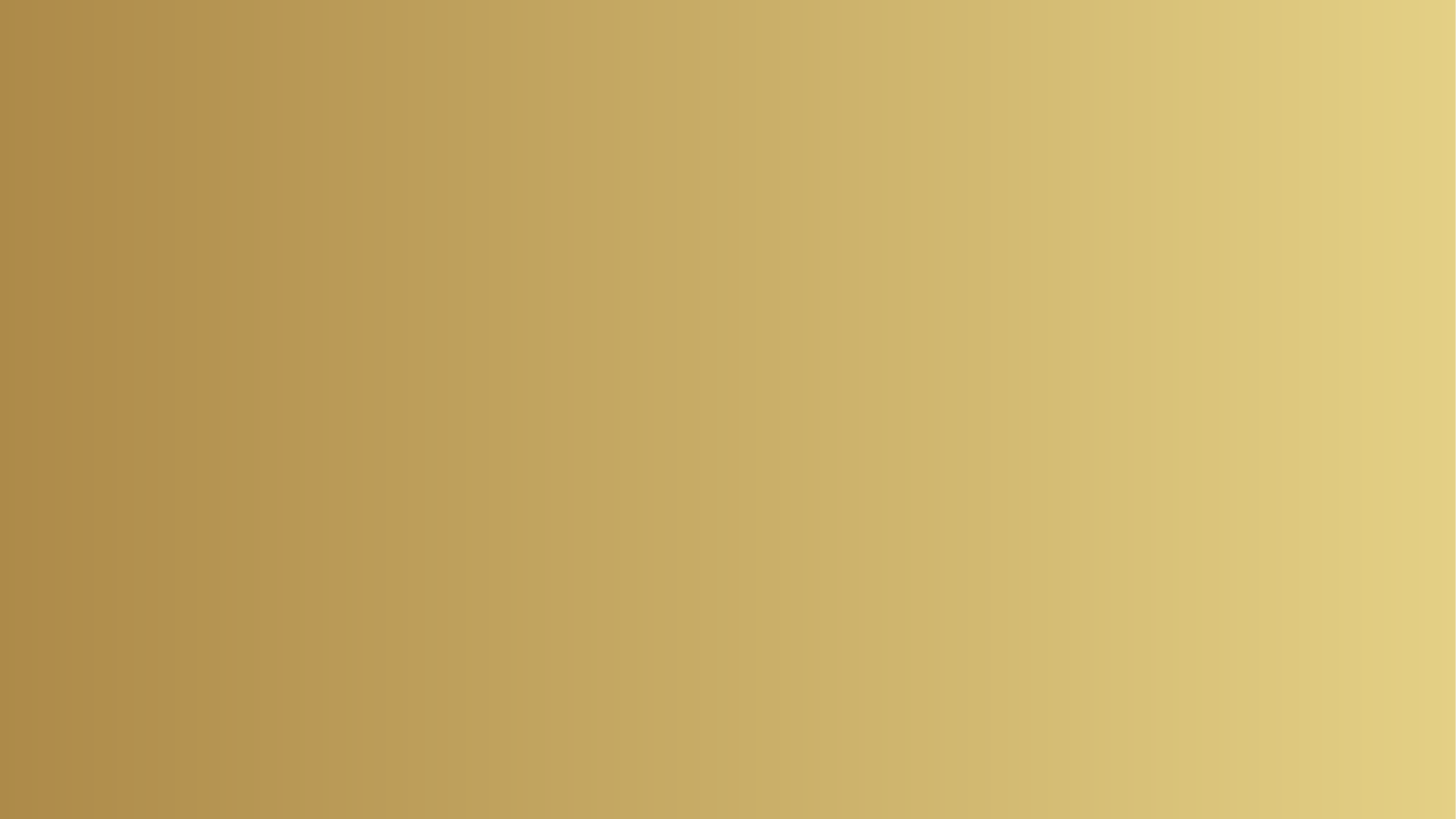 Проектная деятельность
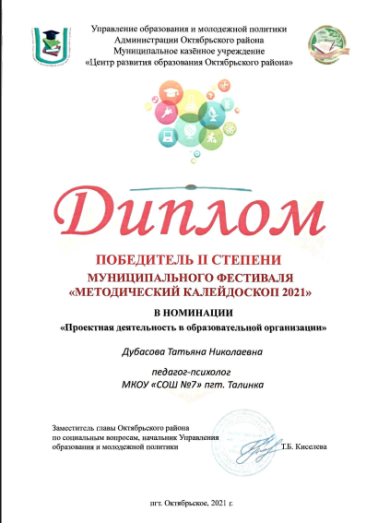 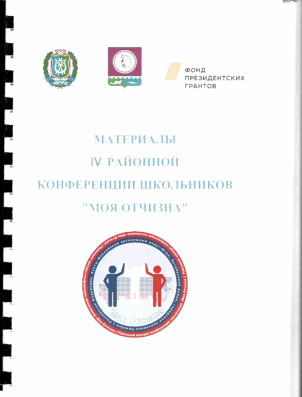 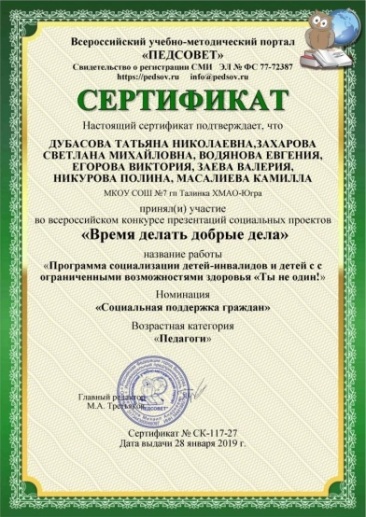 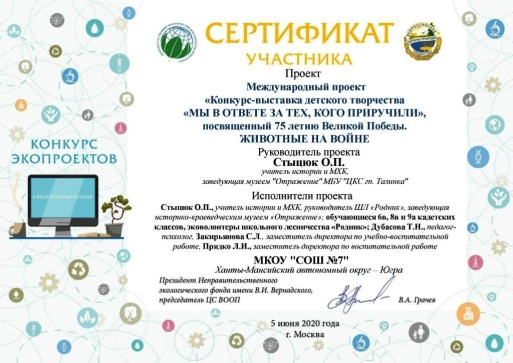 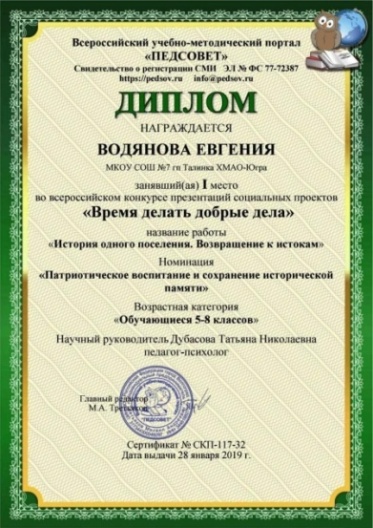 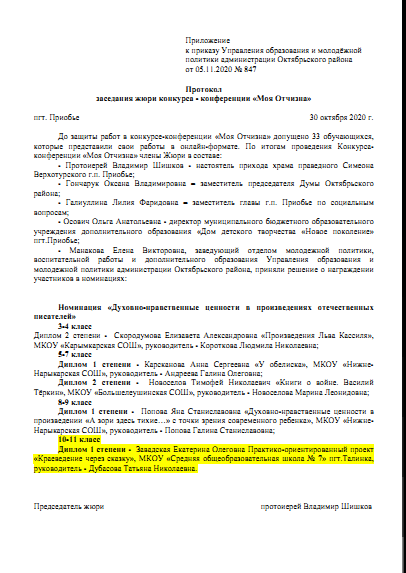 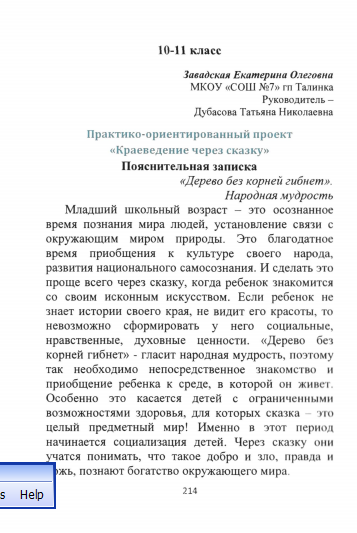 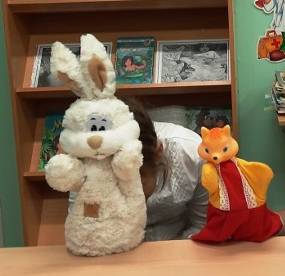 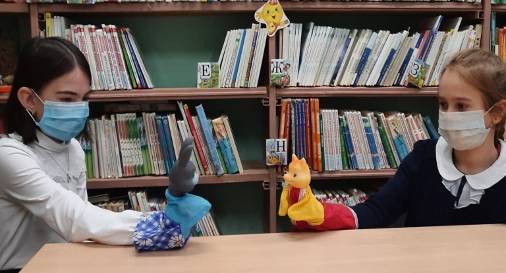 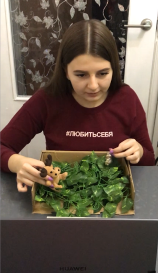 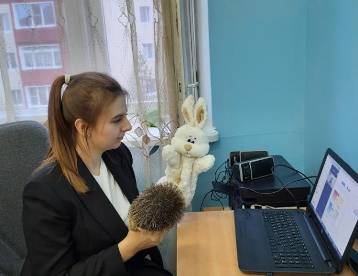 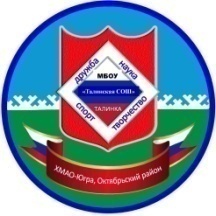 Летняя занятость
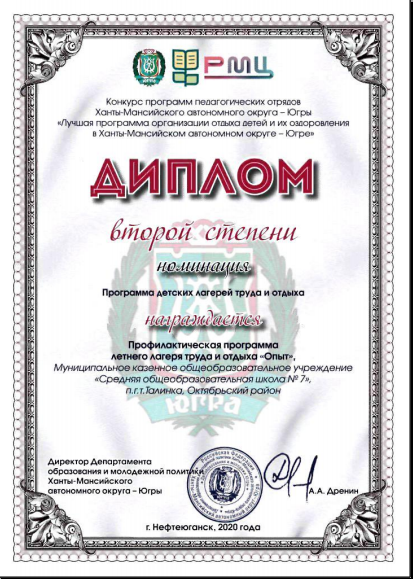 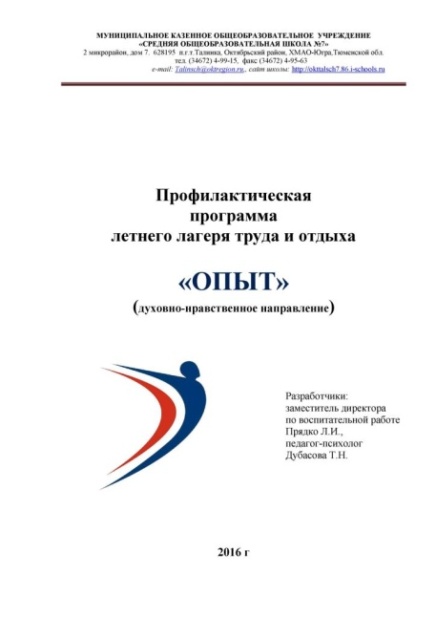 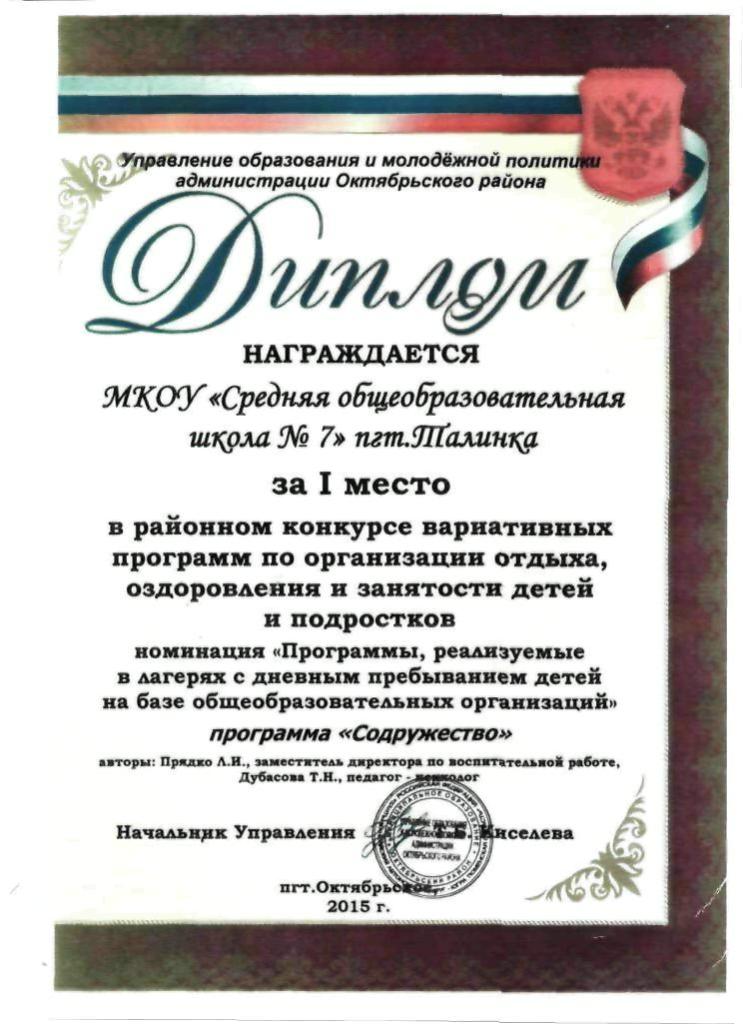 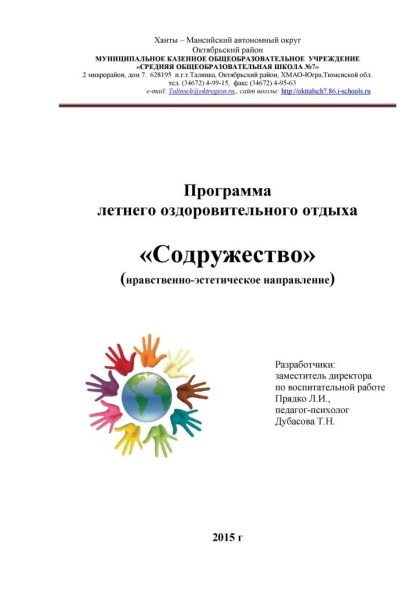 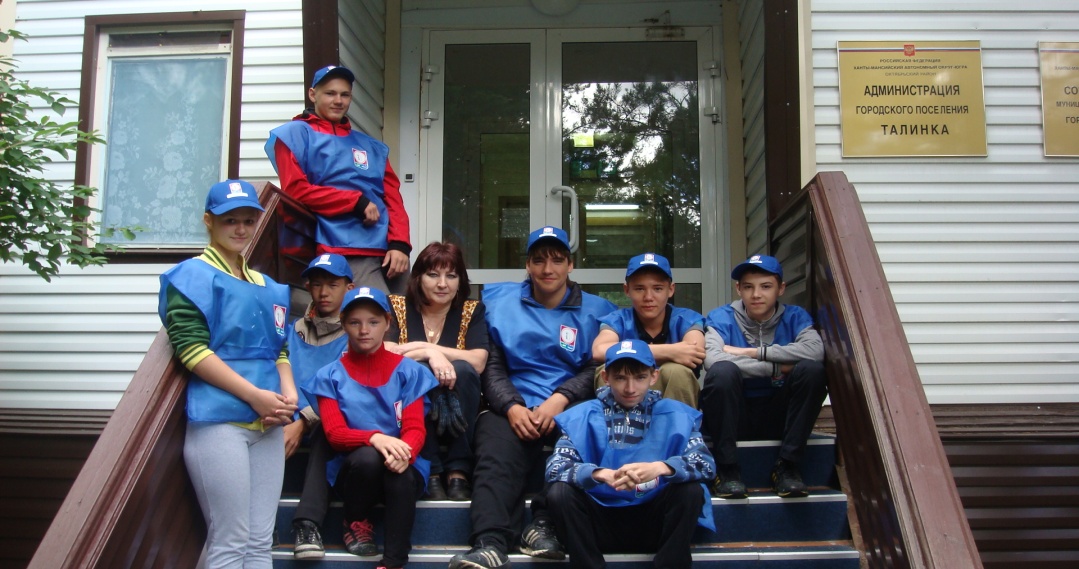 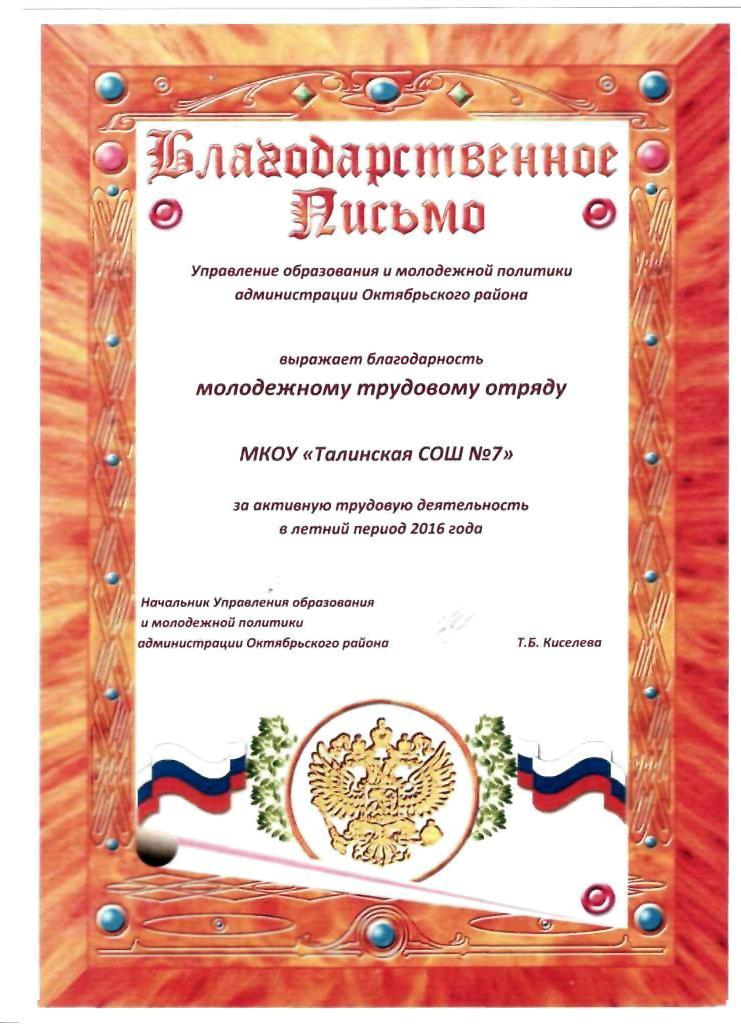 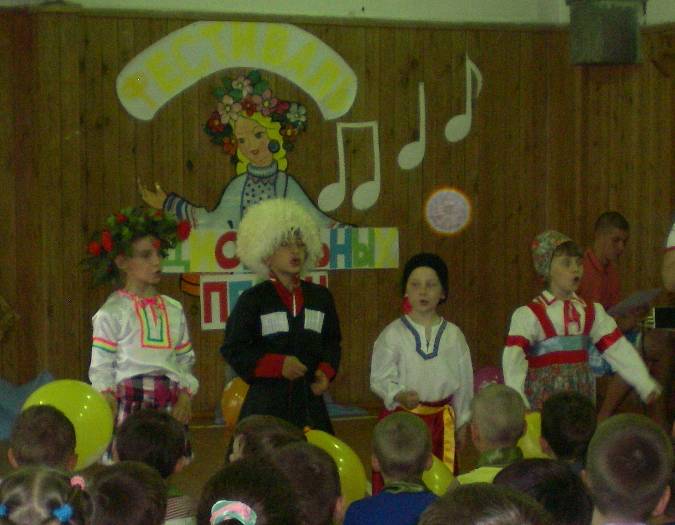 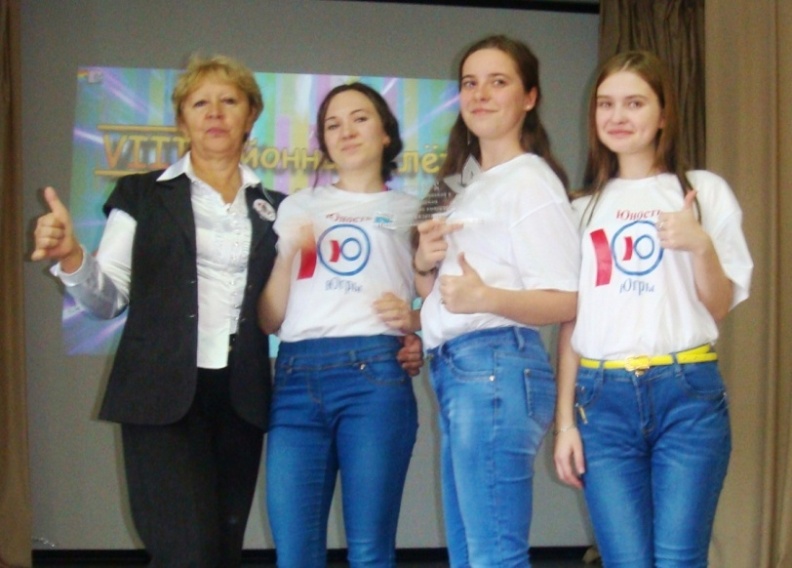 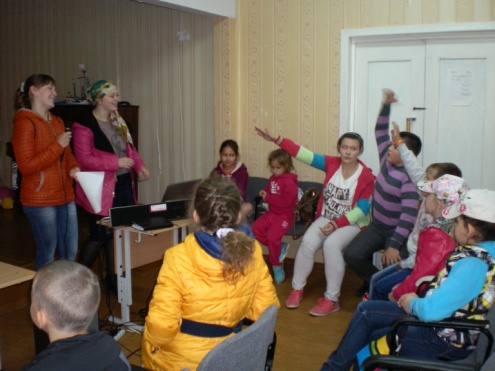 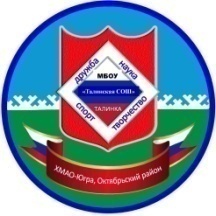 Профилактическая работа
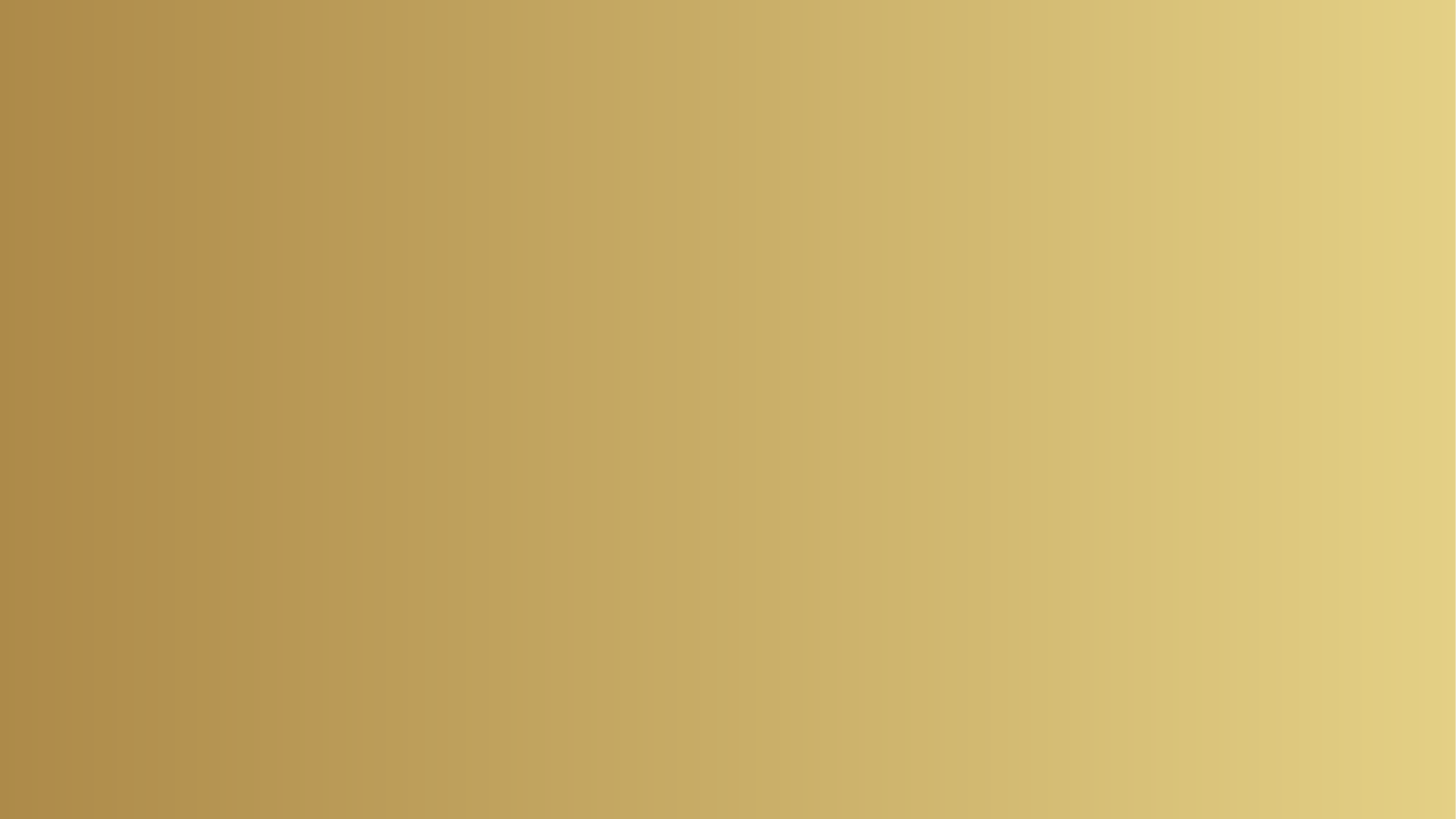 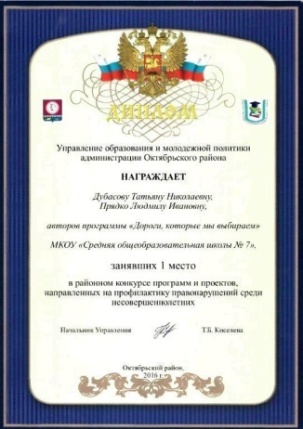 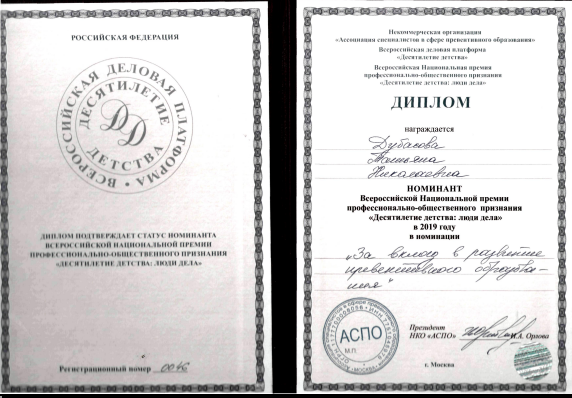 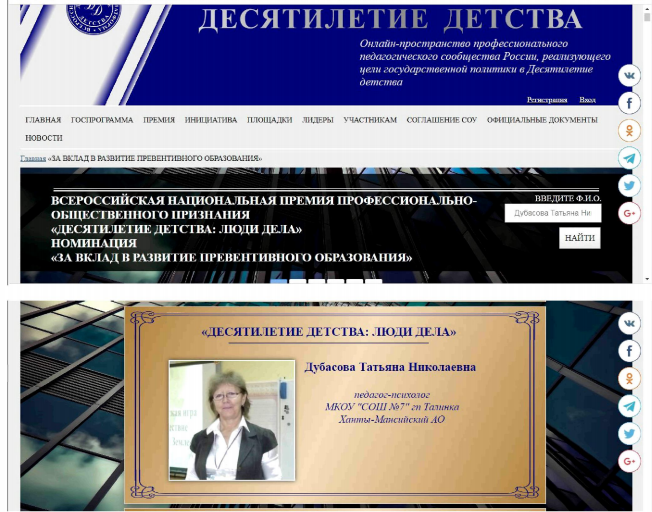 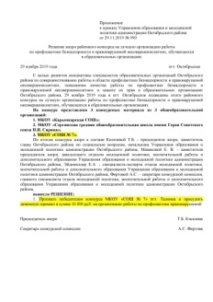 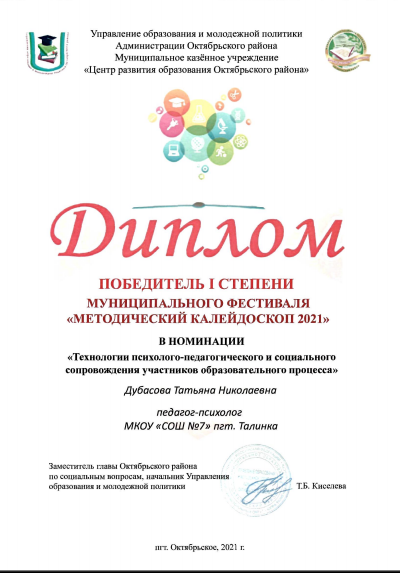 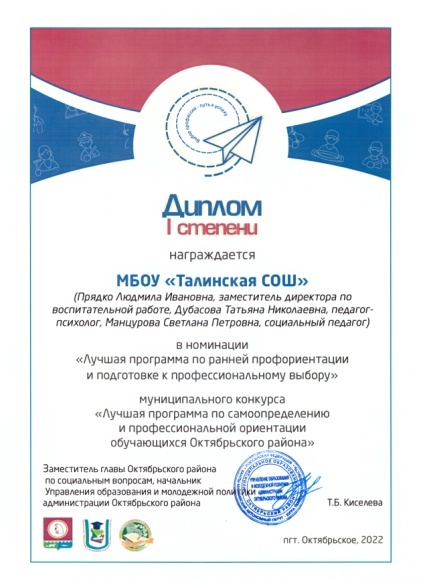 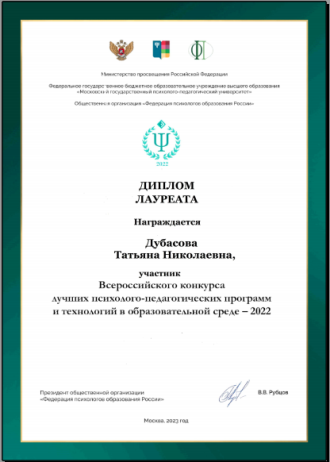 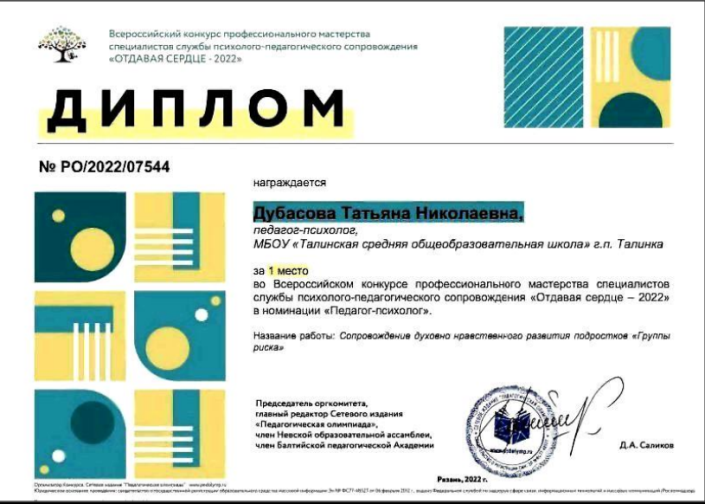 Сопровождение родителей
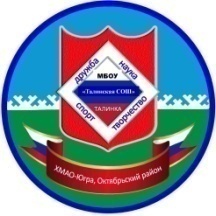 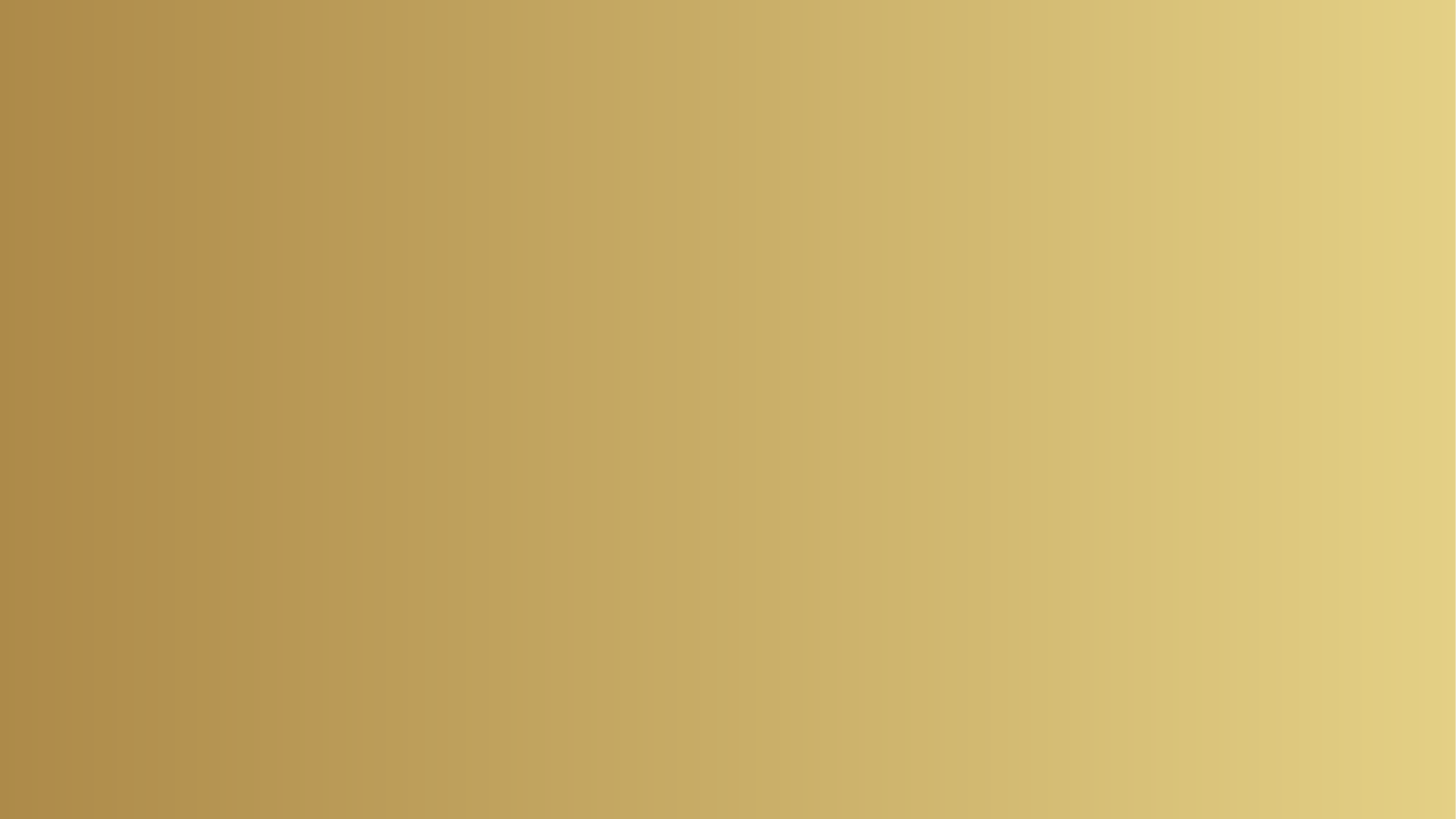 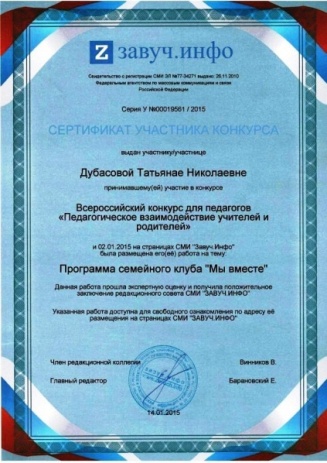 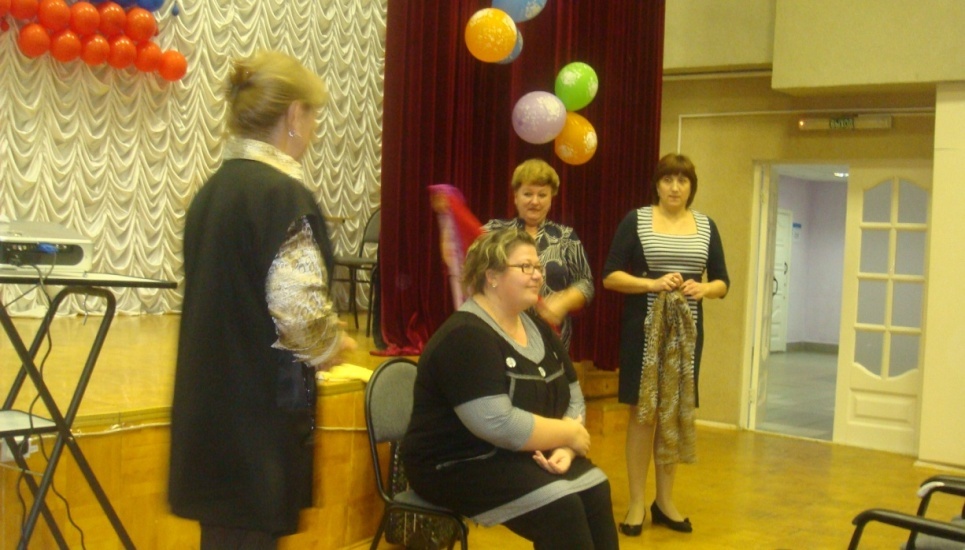 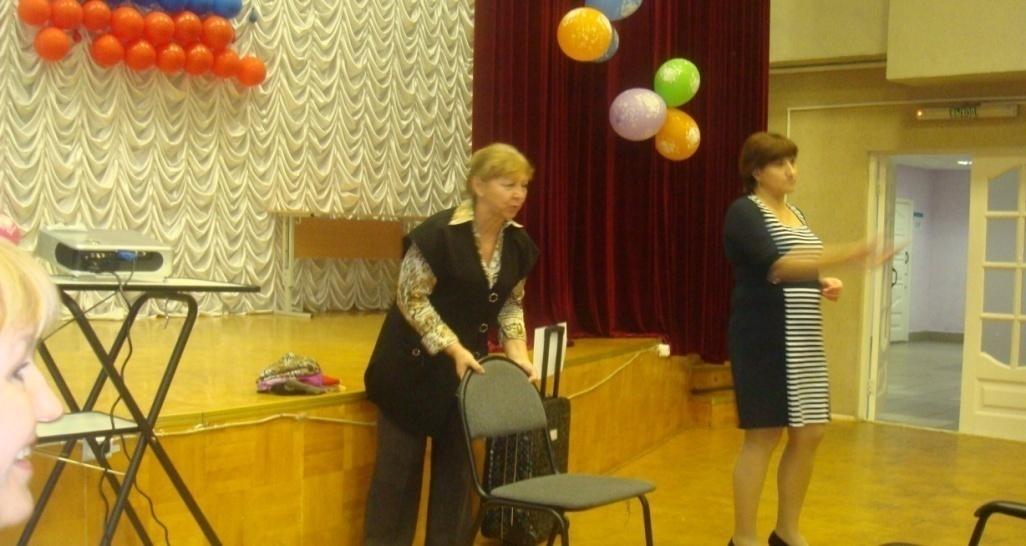 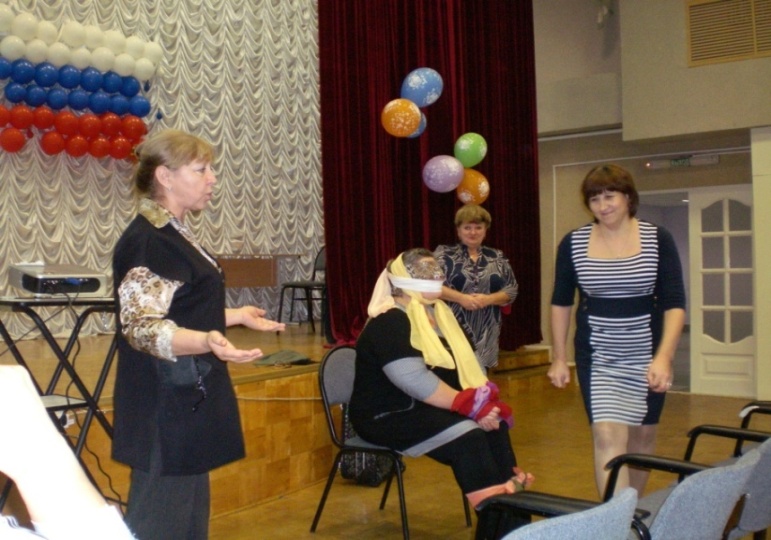 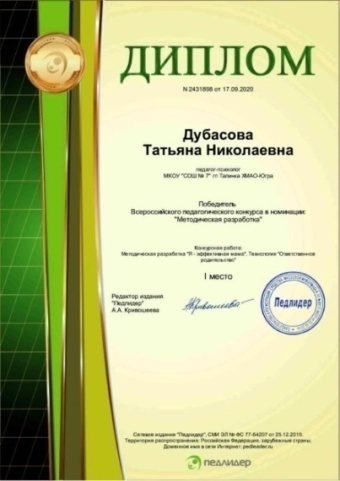 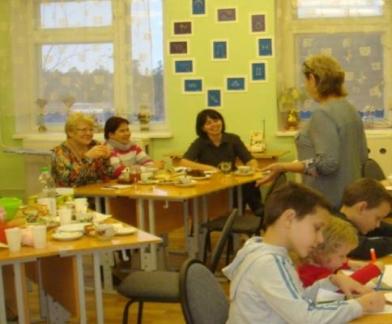 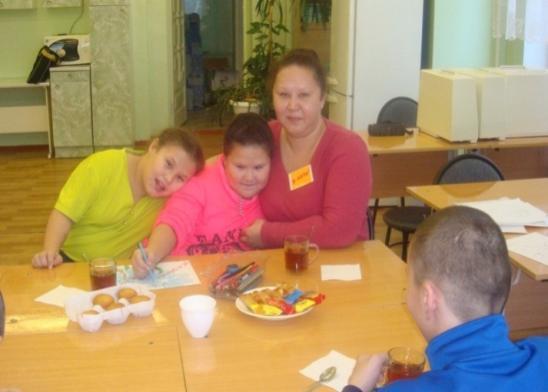 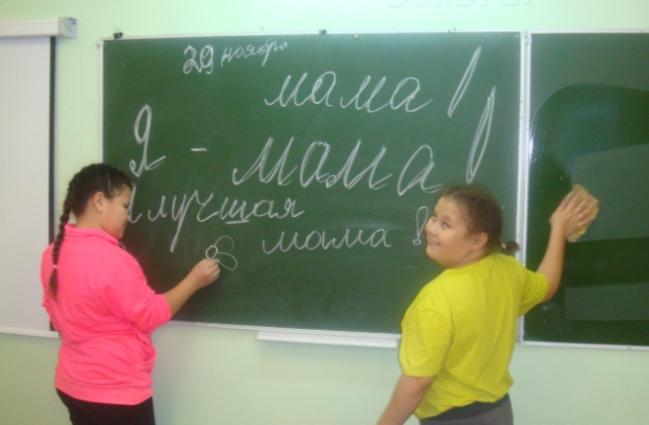 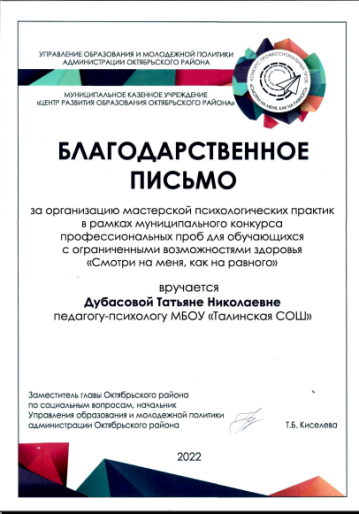 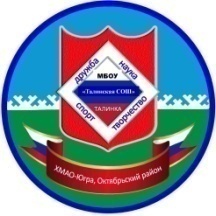 Направления работы с педагогами и родителями
Педагоги – в отношении обучающихся
Родители – в отношении детей
Формирование  толерантных установок.
Профилактика буллинга.
 Профилактика суицида.
Профилактика жестокого обращения.
Формирование ЗОЖ.
Повышение педагогической культуры.
Формирование  толерантных установок.
Профилактика буллинга.
 Профилактика суицида.
Профилактика жестокого обращения.
Формирование ЗОЖ.
Профилактика эмоционального выгорания.